TRANSFORMANDO SUS CONTRIBUCIONES PARA HACER EL BIEN EN EL MUNDO
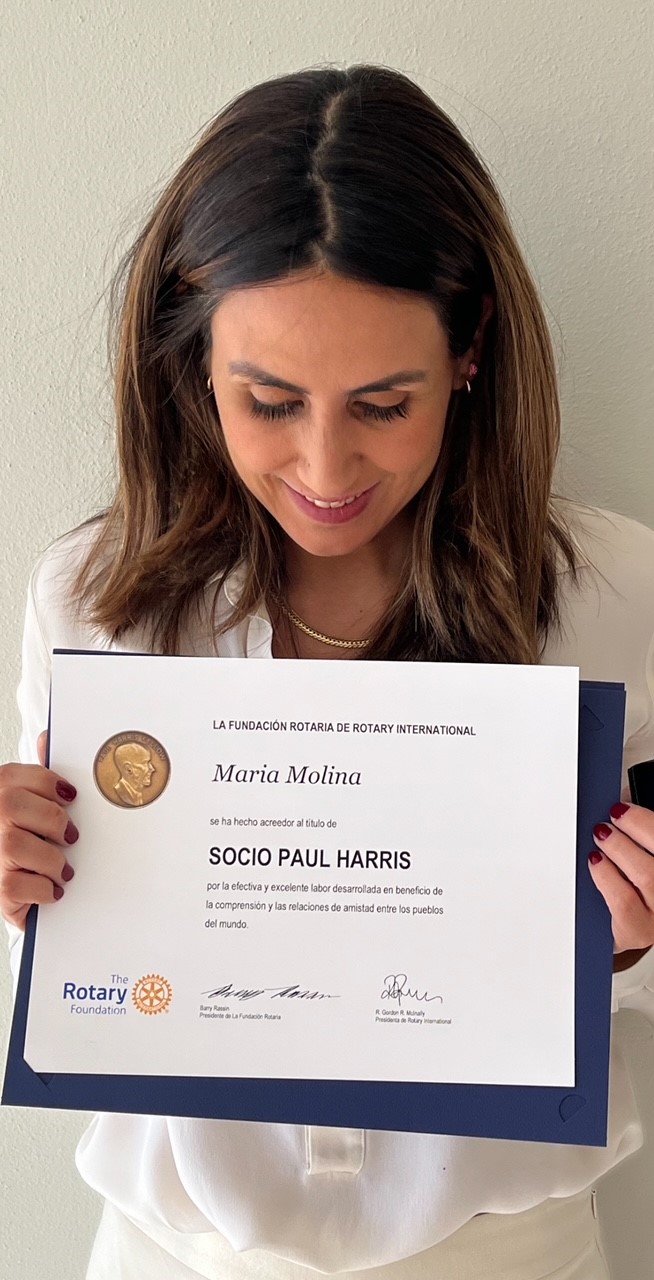 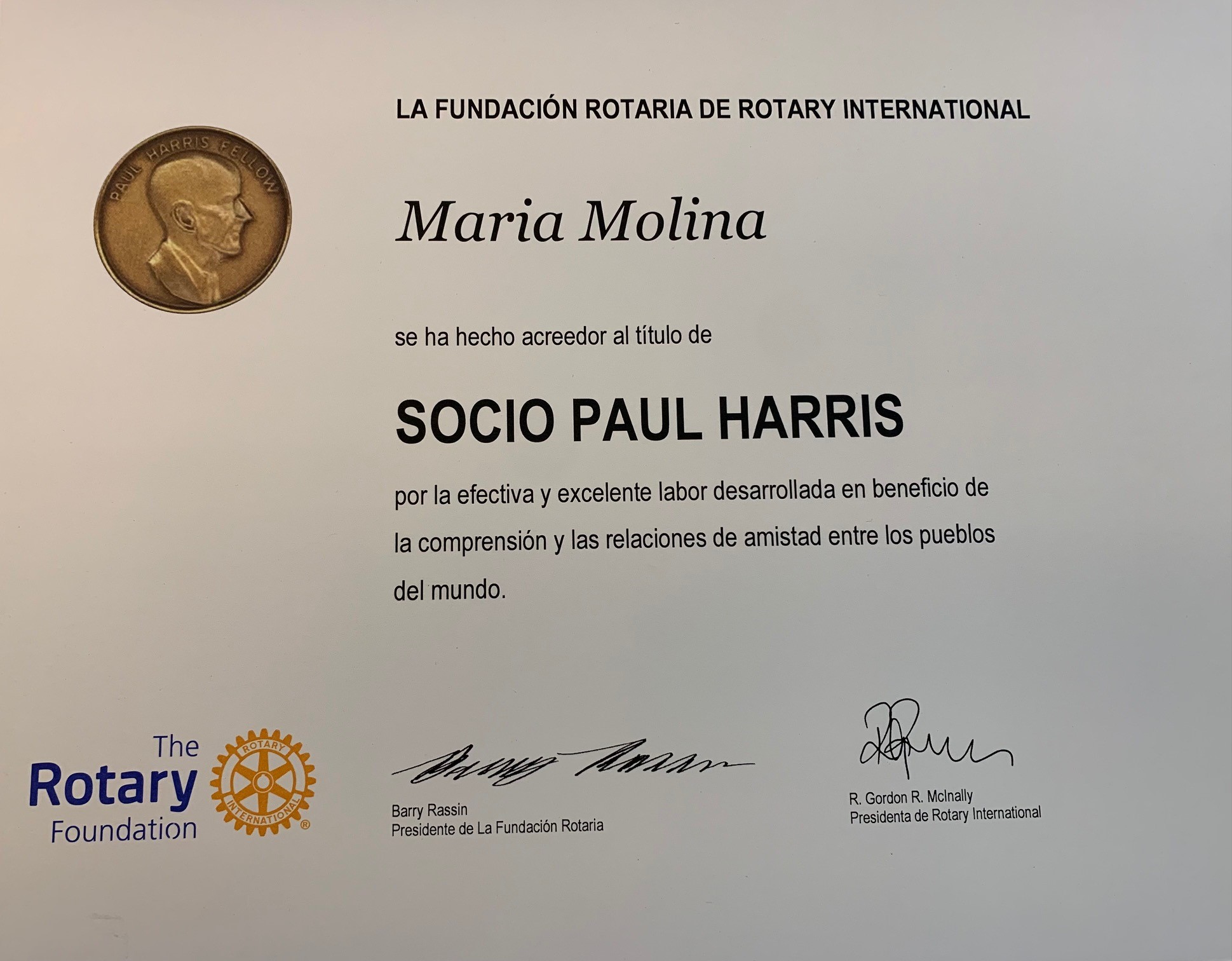 2
3
DONANTES MAYORES DISTRITO 4140
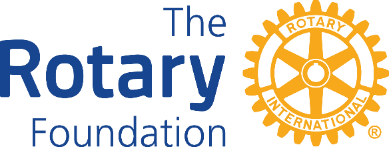 Antonio Romero y Patricia  G.                                          Ronald Felton		                      Efraín Carlos Peña
Oscar Montaño y Bertha Sánchez                                      Arturo Villaseñor y Verónica F.                       Luis A. Manrique	                 
 Elly- Ramiro Contreras                                                     Barbara Wilson y William C.                        Wolfgang Stefan Stullenberg
Humberto Federico Dahuss 		                Sergio Martinez		                 Luz Patricia Zamora y Ubaldo Lara
Alejandro Roderick 	                                                       Federico Durán Pérez	                                   David T. Bixler y Julie Bixer
Linda Gayle Jeschofnig y Peter		                Ramón Medellín y Elizabeth	                  Ricardo López y Maria Leticia M
Guillermo Lopez Portillo +y Rosalba Lopez                        Eva Hervai 	                     	     Arturo Ruíz y Rosa Imelda Rodriguez 
Jaime Chapoy y Luz Maria                                               Rafael Pérez Cárdenas y Carmen                             Rafael Palacios
Alfonso Agustin Ramírez                                                   Jesús Valdez                                                            Carlota Mora
Edison José Sánchez                                                           José Luis Arellano
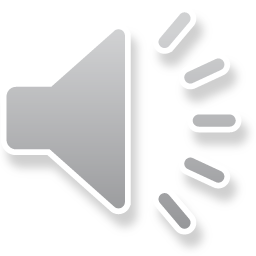 DONANTES MAYORES DISTRITO 4140
4
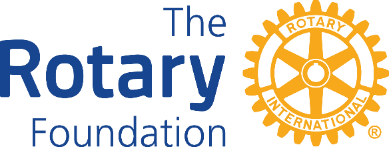 Leobardo Martinez                                                 Susan Hill and Theodore                           David Ronzon Hernandez y Maria Antonieta              
J Jesús Anaya                                                          José Luiz Navarro
Guillermo G Sánchez                                              Maria Jesus Zaragoza y Jorge Alcázar                Luis Macias Orozco + 
Dale Ann Night                                                     Margarita Villalon                                                Lorena Carrillo y Jose de Jesus Sanchez
Sigrifido  Cuen   y Marta Lozoya                         Carlos Vázquez Díaz + y Rosa Maria Acevedo    Luis Manuel Martin del Campo y Susana
Juan Yudico  y Maria de los Angeles Herrasti          Margarita de Alba                                               Ralph Byrd y Paula Hoffman
Guillermo Llaguno + y Marta                                 Victorino Sanchez y Rosalba Ugalde                    Alfonso y Gloria Villaseñor
Joel Edmundo Peimbert                                            José Francisco Franco
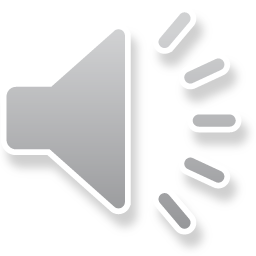 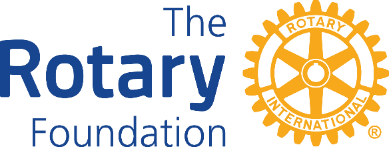 círculo de testadores distrito 4140
5
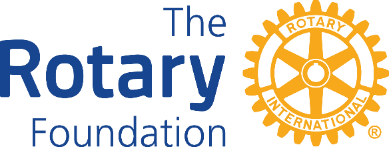 Richard Jay Bleier			                  Barbara Wilson y William	                 Rafael Hermilio Aguilar
Fred Collins	                                                       Charles P Douce y Gayla                      Socorro del Carmen Perez
Antonio Mier +                                                                   Ernest Whitmore                              David Bixter and Julie 
Linda Gayle Jeschofnig y Peter

MUCHAS GRACIAS
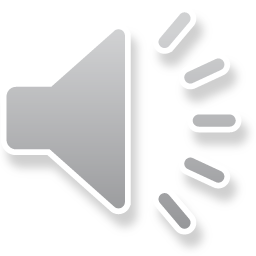 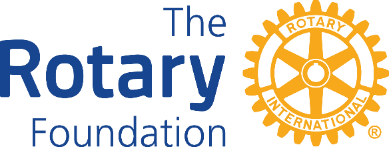 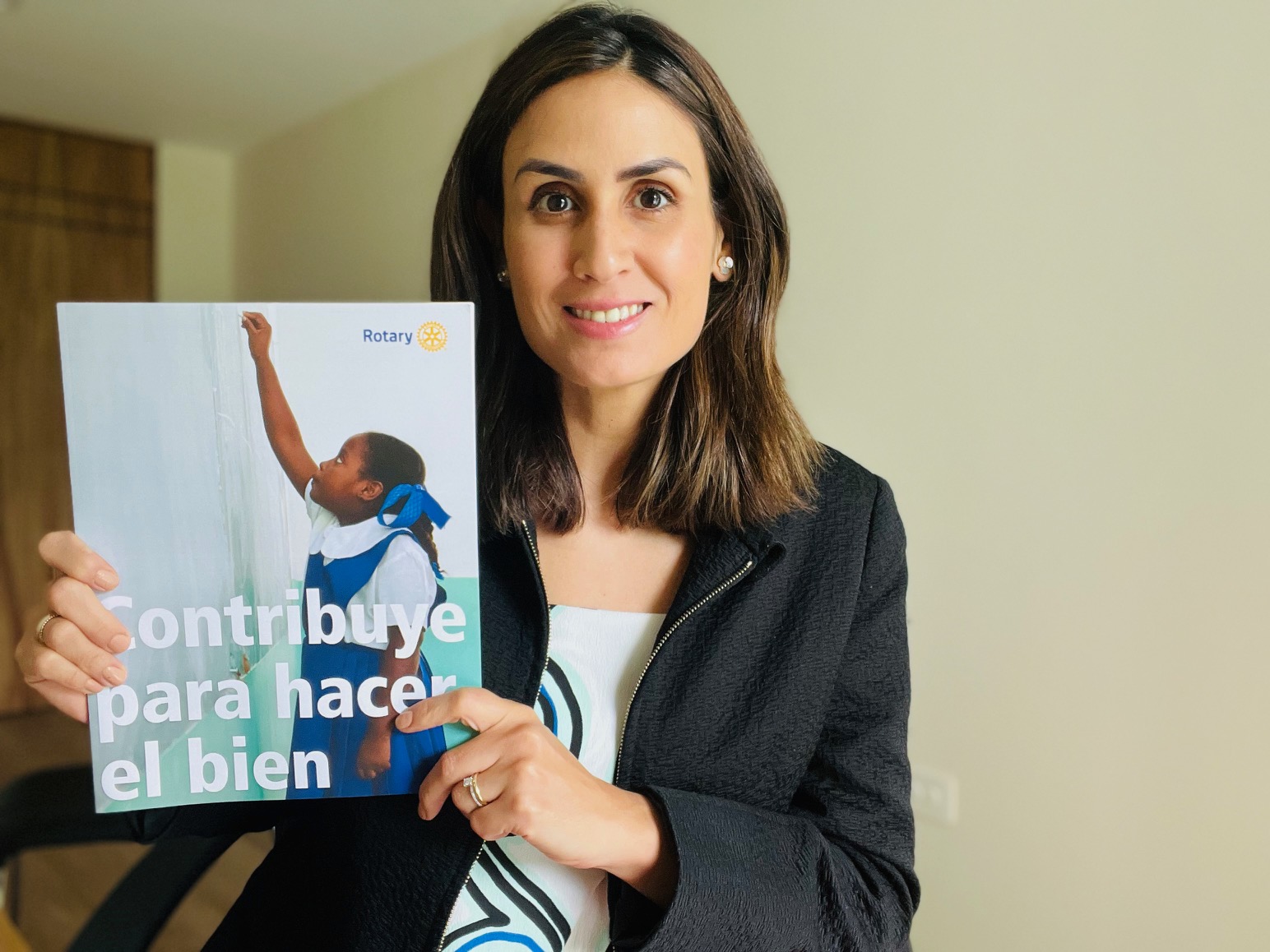 SU RECURSO LOCAL
MARÍA 
MOLINA COUTIÑO
Asesora en Captación de Fondos 
para México y Latinoamérica
Donaciones Anuales/ Donaciones Extraordinarias/ Donaciones
Campañas
Administración de Donaciones
Reconocimiento a Donantes
Relación con Donantes
Capacitaciones en Captación de Fondos
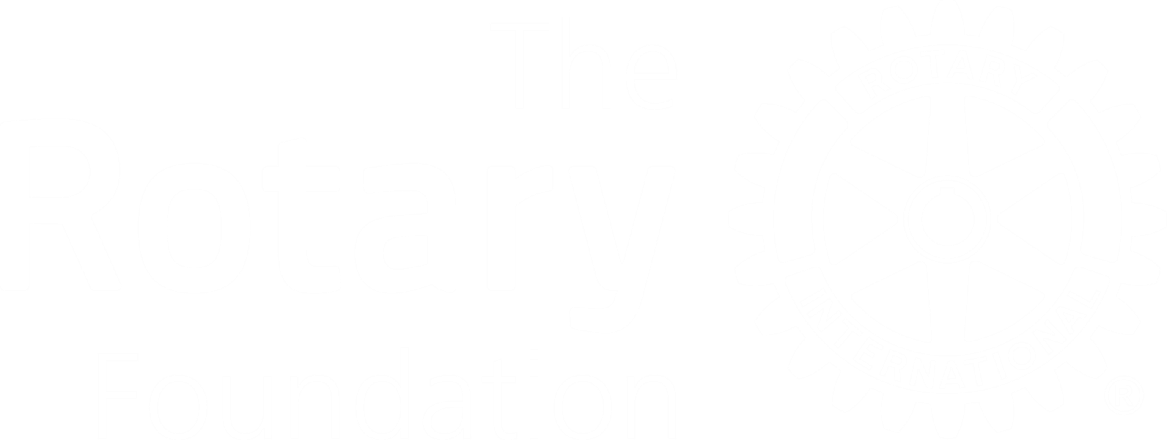 maria.molina@rotary.org
maria.molinarotary
7
Captación de fondos y la fundación rotaria
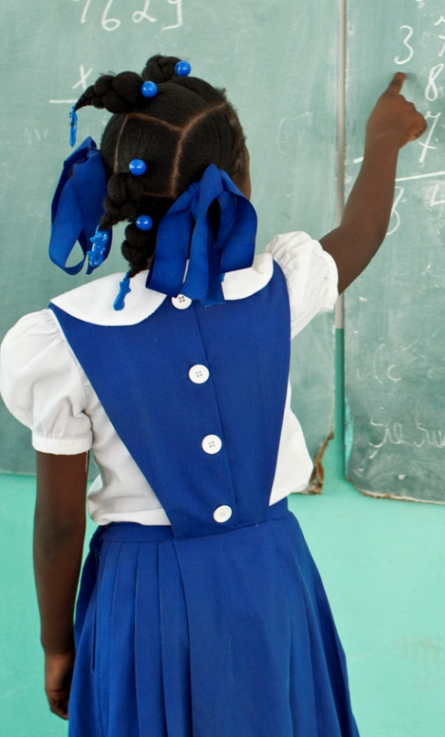 La Fundación Rotaria ayuda a los socios de Rotary a mejorar la comprensión mundial , la buena voluntad y la paz mediante  el mejoramiento de la salud, del medio ambiente, promoción de la educación y la mitigación de la pobreza.
Para apoyar esta misión, La Fundación tiene subvenciones , incluyendo Distritales y Globales.
 Estos programas son posibles gracias a la generosidad de los cientos de miles de  donantes alrededor del mundo.
[Speaker Notes: Estamos aqui para hablar sobre Captación de Donaciones Extraordinarias a LFR. Antes de iniciar, es importante comprender la importancia de la captación de Fondos en LFR.
La Captación de Fondos es importante ya que nos permite como Fundación alcanzar nuestros objetivos. Ustedes conocen cuál es nuestra mission?. Veamos:

La Fundación Rotaria 

The Rotary Foundation helps Rotary members to advance world understanding, goodwill, and peace by improving health, providing quality education, improving the environment, and alleviating poverty.

This mission statement already gives us two points which set TRF apart from many other charities:
TRF is there to help Rotary members to do good in the world. 
TRF supports a wide range of humanitarian causes. Most other charities are focuses on just one or two humanitarian causes.

How does TRF fulfill this mission?

To support this mission, the Foundation has several grant programs, including District and Global Grants.
These programs are only possible thanks to the generosity of hundreds of thousands of donors from around the world.]
8
Captación de fondos y la fundación rotaria
Captación de Fondos
Subvenciones
[Speaker Notes: Aquí otra forma de verlo.
Puede parecer lógco, pero es muy importante comprender que para poder realizar el trabajo que hacen los rotaries por medio de LFR, nuestros esfuerzos de recaudación de fondos son igual de importantes que nuestros programas, porque nuestros programas no sería una realidad si  no dedicaramos esfuerzos al tema de captación de fondos. Una no existe sin la otra, Van de la mano. Como cualquier oganización de la Sociedad Civil, el dinero tiene que entrar para despúes ser invertido. Y esto debe ser comprendido en todos los niveles de la organizaicón.

Now let’s start looking major gifts and explain why they are so important.]
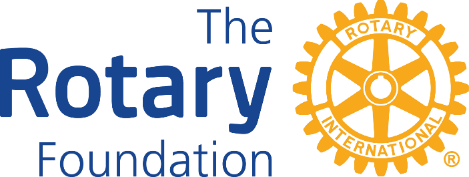 Top organizaciones en el mundo
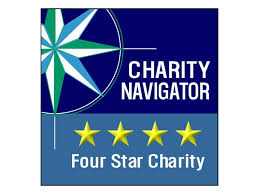 top 10 en el mundo
Administración
financiera
Estrictos informes y reportes
Equiparación del
Fondo Mundial
FDD al 80%
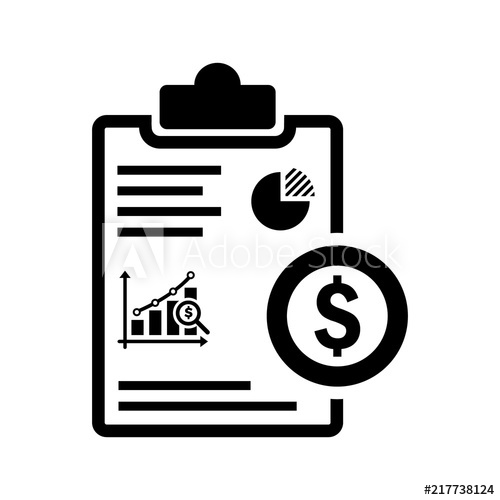 Involucramiento
De rotarios
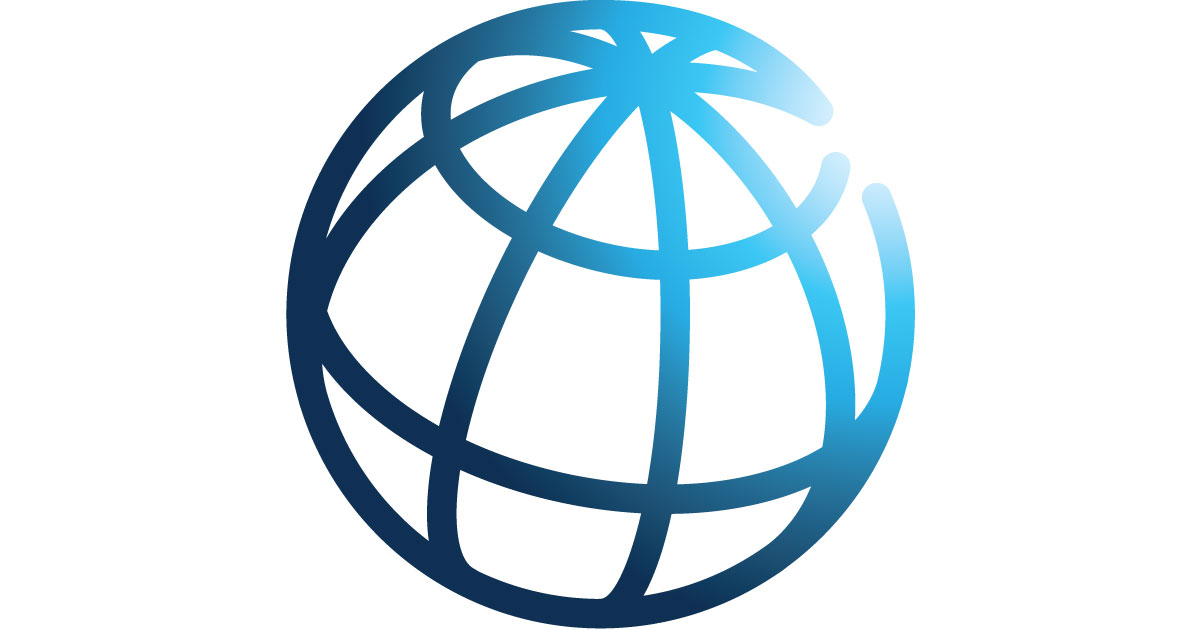 Sostenibilidad
Planeación y apoyo técnico
Generando resultados con impacto duradero
Necesidades
De la comunidad
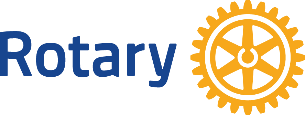 Bajos costos
administrativos
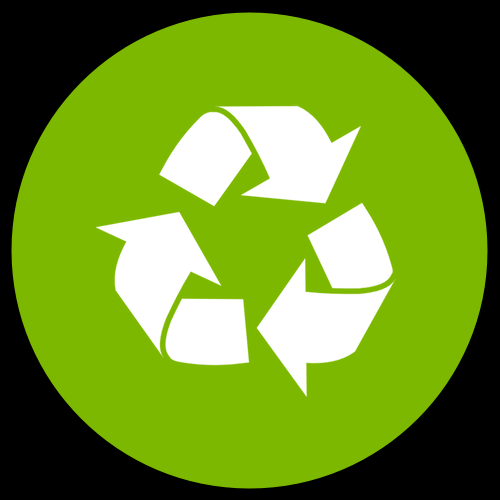 Proyectos basados en la necesidad,no percepción
9% para administración y captación de fondos
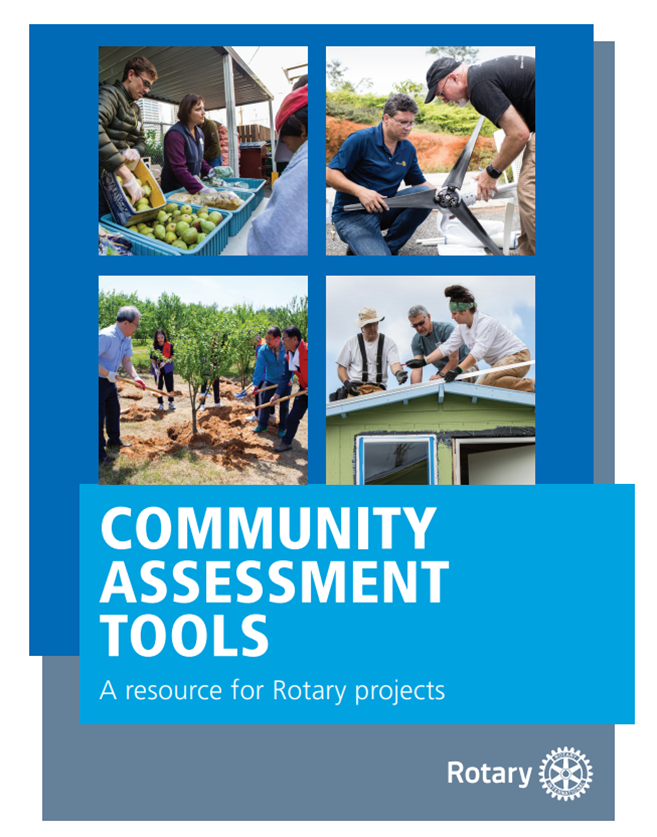 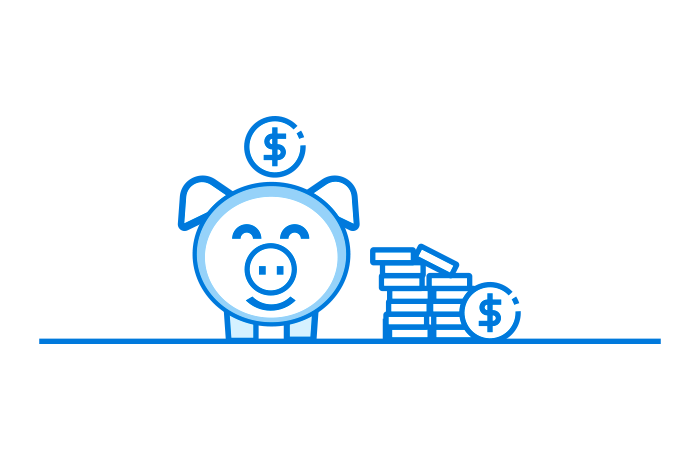 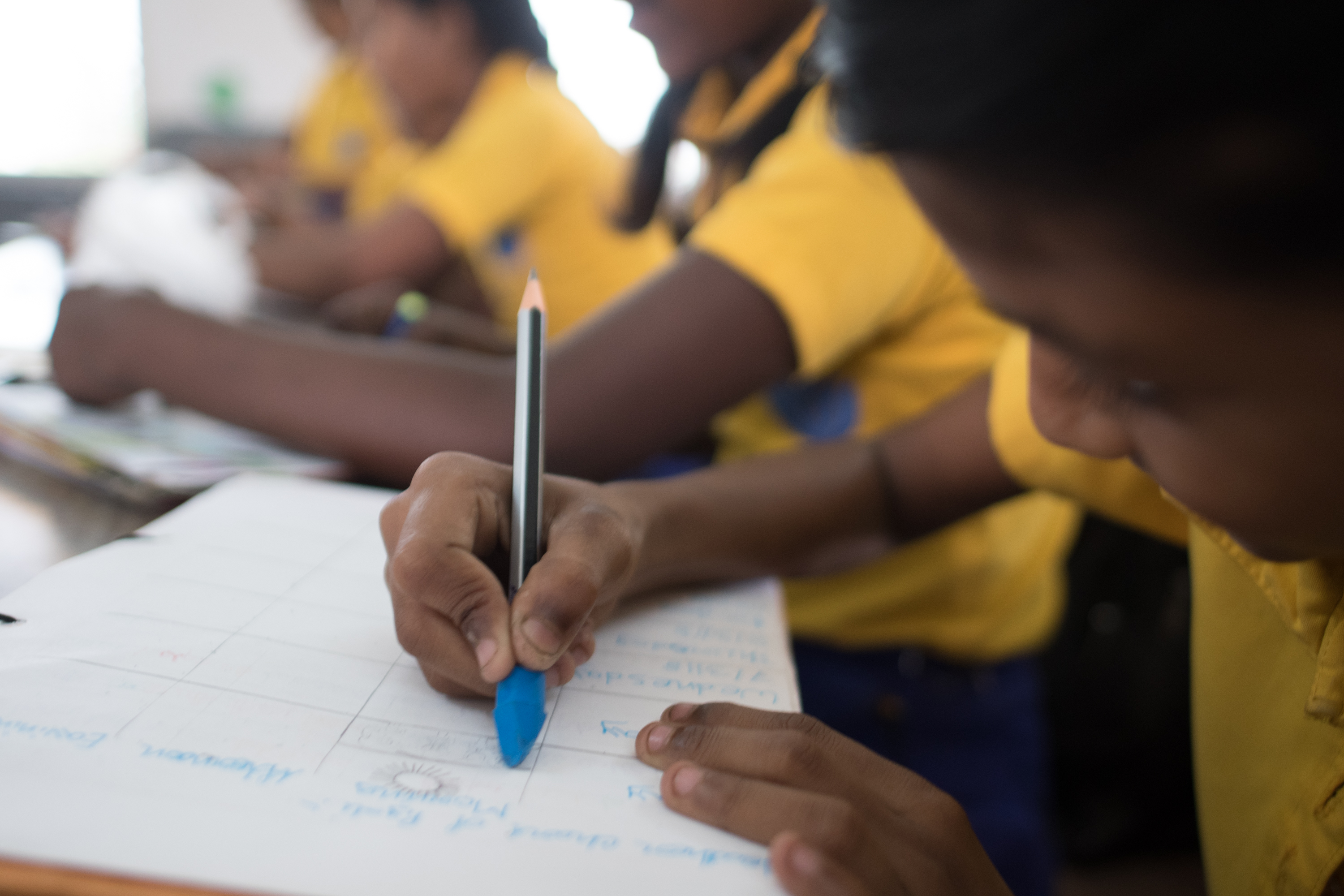 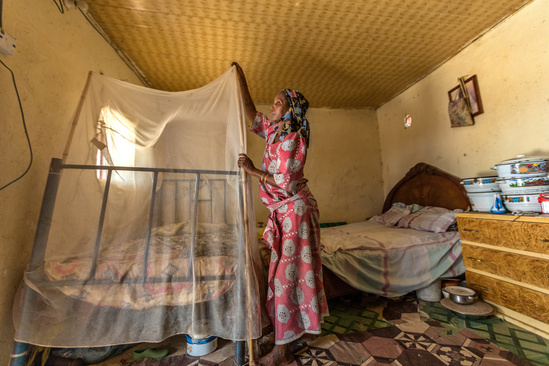 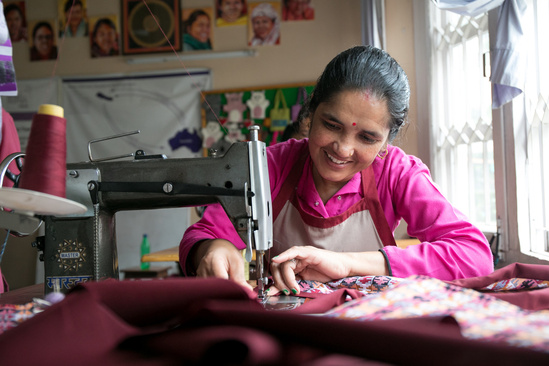 $10USD ​
Malla contra mosquitos para una cama en África

$25USD 
Uniformes y útiles escolares 

$100​USD 
Máquina de Coser
CON UNA CONTRIBUCIÓN DE 1,000 USD FINANCIAMOS
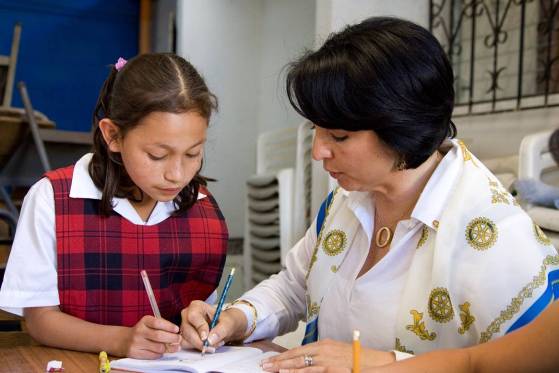 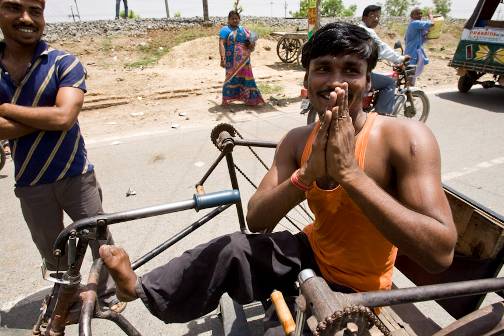 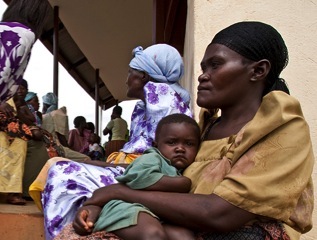 Medicamentos retrovirales contra el VIH/SIDA

 Una silla de ruedas para un joven discapacitado

 Educación contra el abuso sexual y la violencia
30,000 USD – GG en Perú para proporcionar agua potable, instalaciones sanitarias y capacitación en higiene a una escuela.
25,000 USD – Fondo de Dotación para proyectos educativos en México.
CON UNA CONTRIBUCIÓN EXTRAORDINARIA DE 10,000 USD O MÁS
EL IMPACTO ES EXTRAORDINARIO
50,000 USD - financia una estrategia multilateral y fortalecimiento de las capacidades sanitarias de 5 comunidades en Guatemala.
¿Cómo se utilizan sus contribuciones?
La Fundación Rotaria transforma sus contribuciones en proyectos de servicio para mejorar la vida de las personas alrededor del mundo
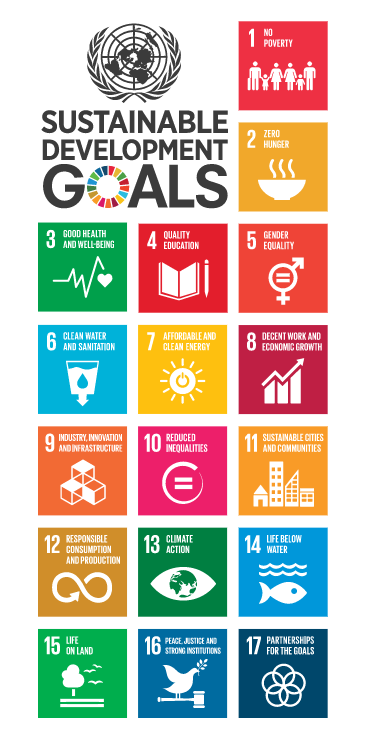 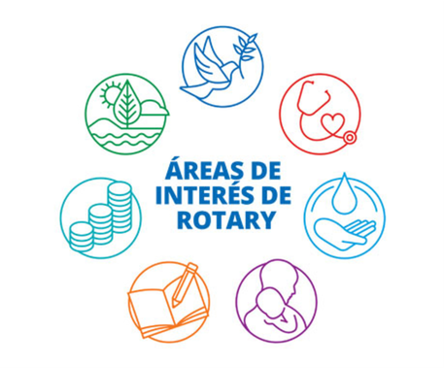 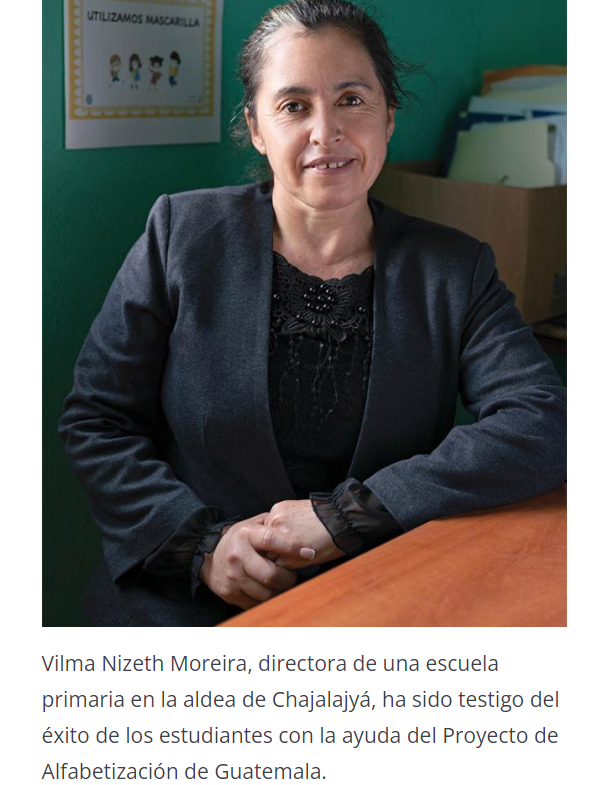 AFABETIZACIÓN Y EDUCACIÓN BÁSICA
Proyecto de Alfabetización 

El Proyecto de Alfabetización de Guatemala es una alianza creada en 1997 entre Clubes Rotarios que busca mejorar las bajas tasas de alfabetizacion y niños escolarizados.
Resultados: 
Entrenamiento de 800+ maestros en 140 escuelas y apoyo en la entrega de más de 94,000 libros infantiles a 22,000 niños-
Centro de Tecnología Educativa
Libros de Texto
Programa de Becas par el desarrollo para Jóvenes.
APOYANDO A NUESTRA FUNDACIÓN ROTARIA
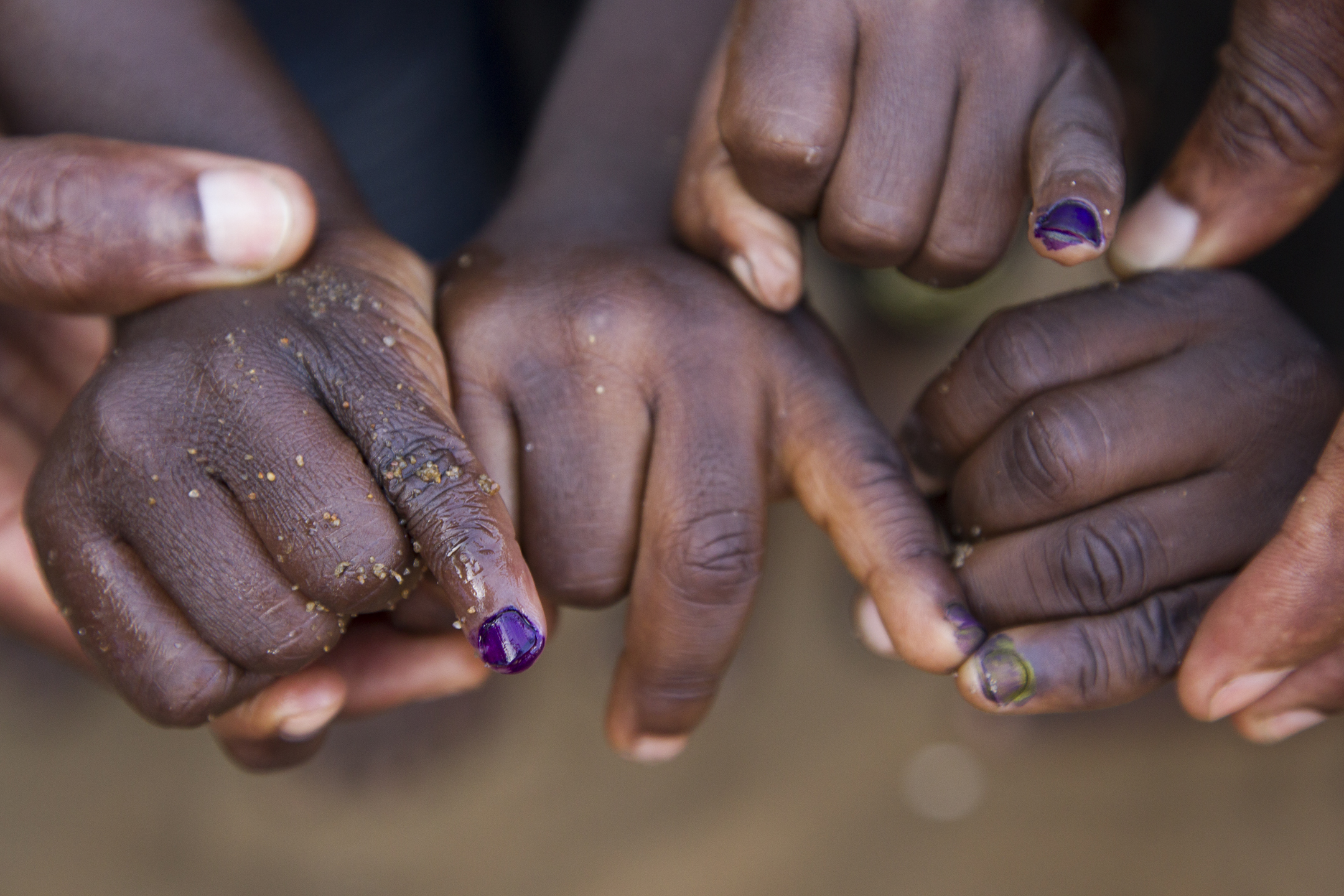 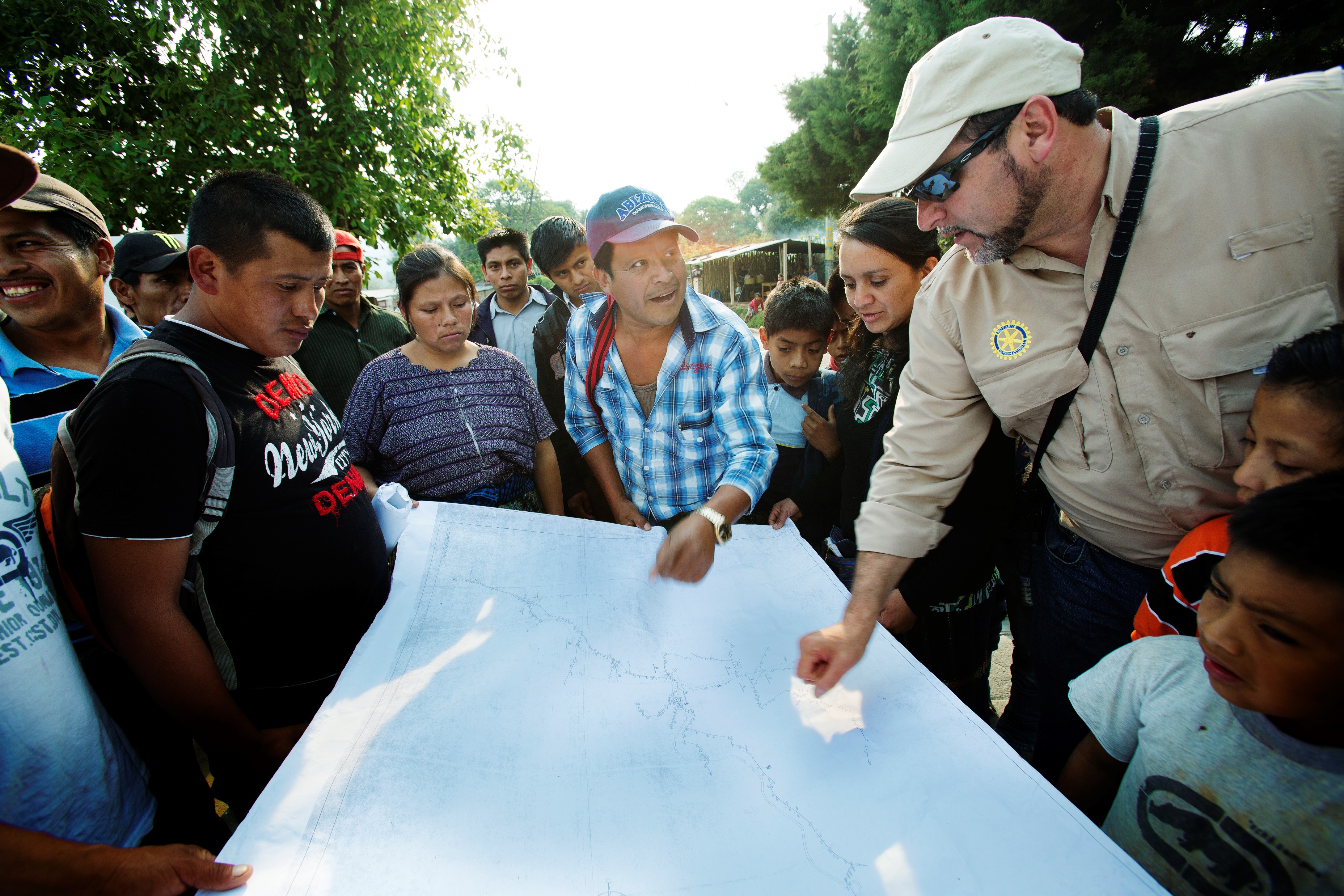 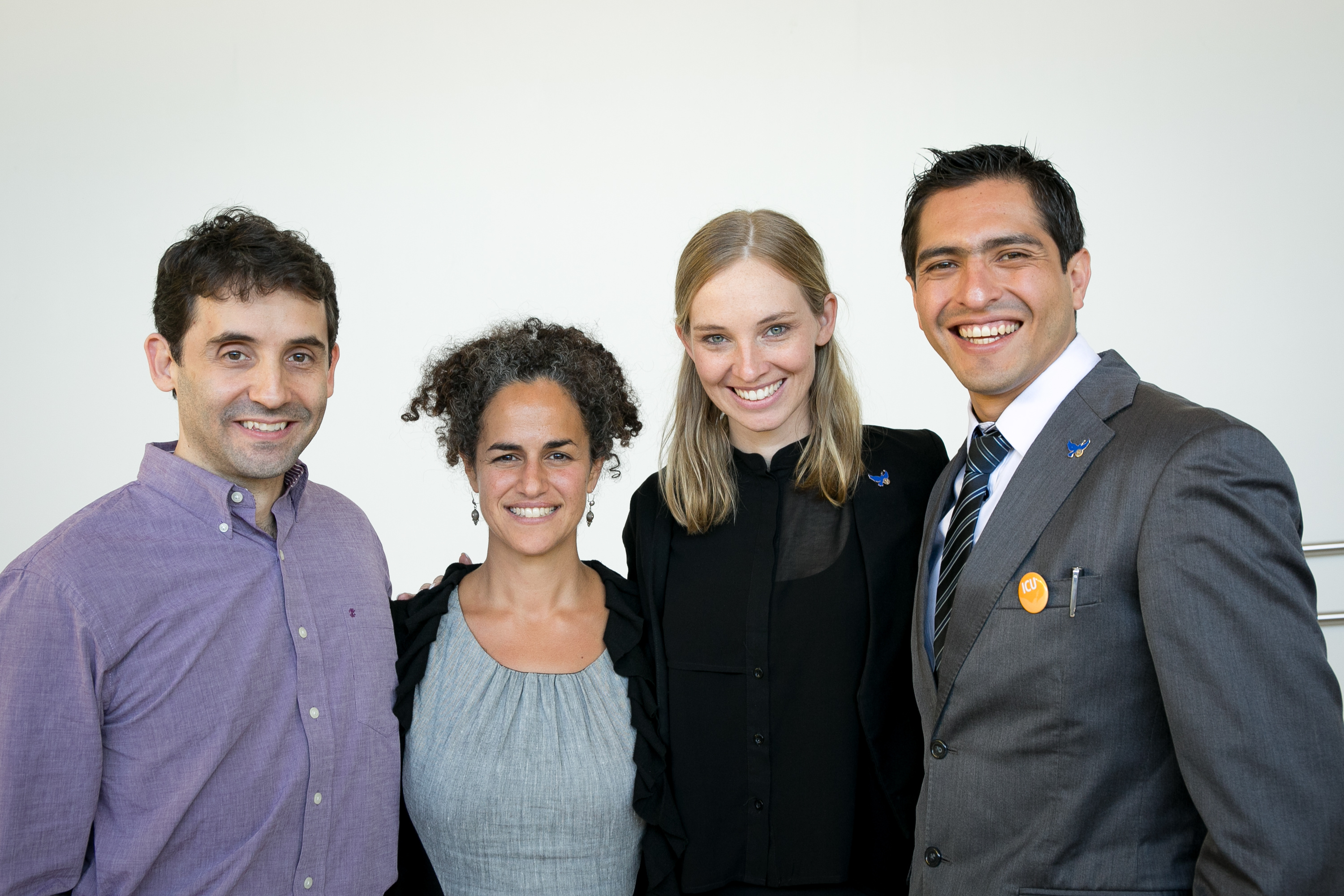 Fondo Anual
Apoya Hoy
Fondo de Dotación
Asegurar el mañana y apoya hoy
Fondo Polio Plus
Erradicación de la Polio
Ken SolowRotary Club Baltimore,USA
“ Aportar al programa Share es una forma de expresar mi confianza en el criterio de los rotarios en mi distrito para arreglar los problemas en mi comunidad. Confío en que ellos pueden diseñar e implementar proyectos de gran impacto que valen la pena aprobar por nuestro Comité de Proyectos en el Distrito con fondos que yo he aportado a La Fundación Rotaria y que han regresado como Fondos Distritales Designados.”
 
También agrego que  “Estoy expresando mi confianza en cada club rotario y Distrito del mundo, porque la mitad de mi aportación estará apoyando proyectos en otras partes del mundo por rotarios que probablemente nunca voy a conocer.
 
Me gusta la idea de pensar que los proyectos de servicio que impulsamos para lograr nuestra misión, no están diseñados por la oficina de Evanston por un grupo de expertos. Si no que están   siendo diseñados por rotarios como yo, alrededor del mundo. Nuestra meta de un mundo pacífico está siendo alimentada cada que un rotario aplica para un Proyecto y mi contribución cuenta para ello”
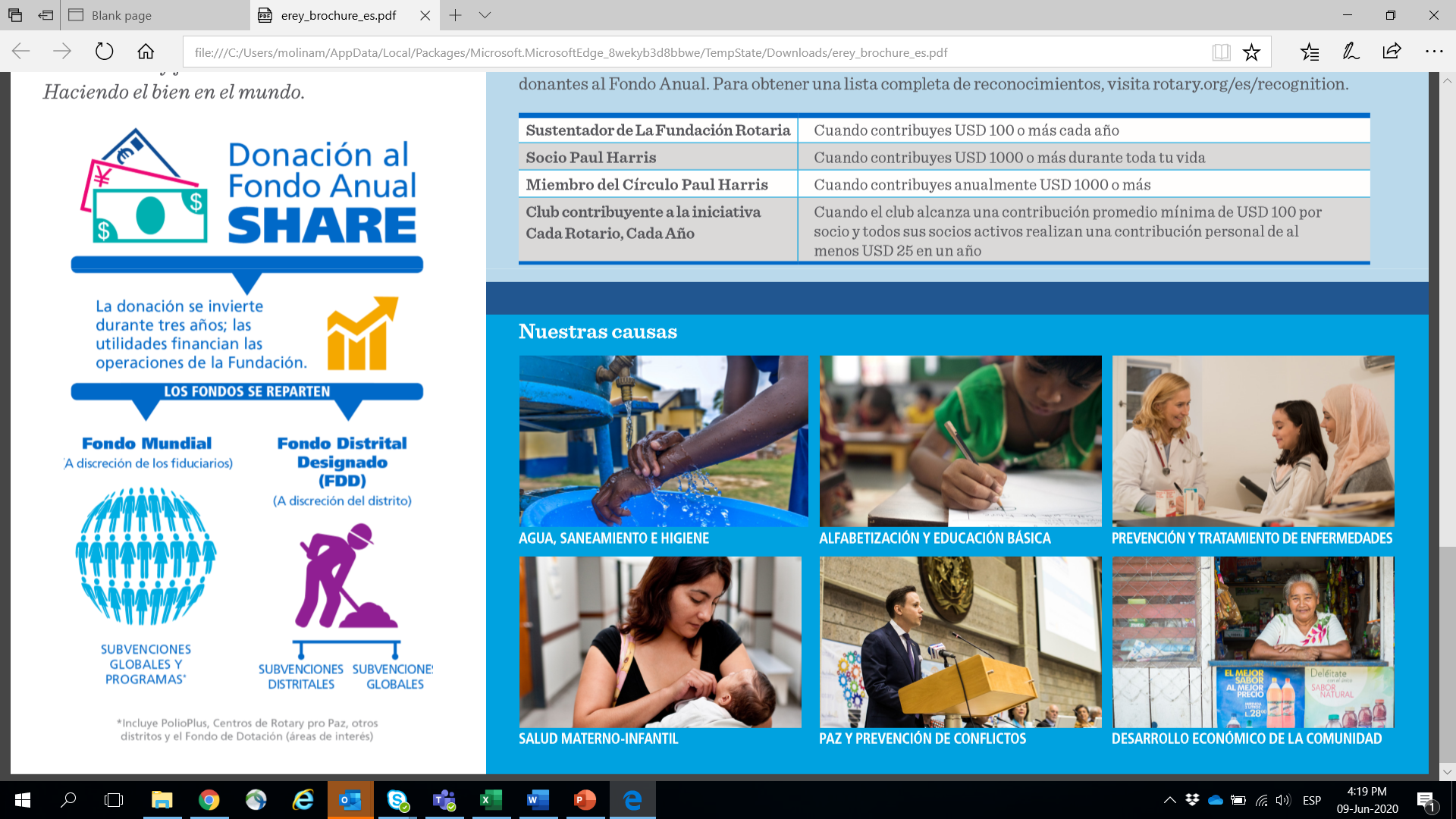 FINANCIAMIENTO DE LFR-SISTEMA SHARE
Contribuciones
Subvenciones de Rotary
Haciendo el bien en el mundo
Sistema SHARE
Fondo de Dotación
FDD
47.5%
Fondo Mundial
47.5%
Fondo Anual
Fondo Polio Plus
Contribuciones
Utilidades desembolsables
SISTEMA SHARE
Fondo Distrital Designado
2018-19
2017-18
2019-20
2020-21
2016-17
Fondos funds roll forward
Fondos aportados
Fondos disponibles
Subvenciones globales
Subvenciones distritales
Donaciones FDD
Fondo Mundial
Equipara
[Speaker Notes: En este diagrama vemos cómo el distrito gasta los fondos en sus actividades en el año 2014-2015.

El saldo remanente del FDD (es decir las cantidades que restan después de que se comunican a la Fundación las solicitudes de subvención aprobadas y las donaciones) correspondiente a 2014-15 será trasladado a 2015-2016. 

Sin embargo, dicho saldo remanente del ejercicio anterior no se podrá asignar a Subvenciones Distritales correspondientes al año 2015-16.]
FORMAS DE DAR
En línea – www.rotary.org/donate
Rotary Direct
Transferencia Electrónica de Fondos
Cheque
21
40% de participación de los socios
Cada Rotario Cada año
409,000
USD aportados Fondo Anual
INVERSIÓN EN1,175,000 usd PROYECTOS ÚLTIMOS 4 AÑOS
102,000 mil USD
en promedio aportaciones  al año 
Fondo Anual
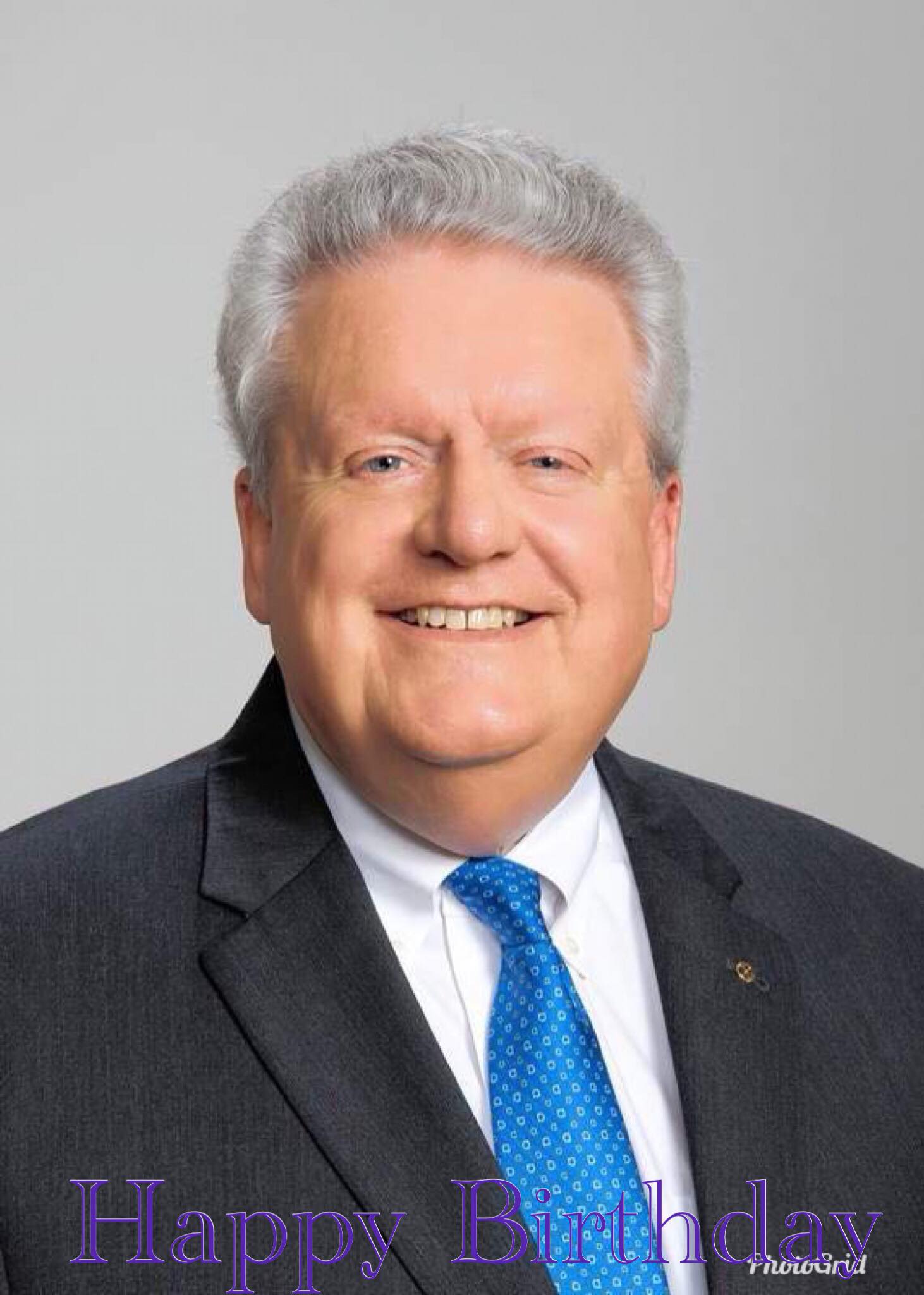 LOS MARCADORES MÁGICOS
1. Liderar con el ejemplo realizando una contribución al Fondo Anual que no sea después del 31 de agosto del 2024 y al Fondo de Dotación no después del 31 de  Diciembre del 2024.  
2. Incrementar un  10% el número de donantes en su distrito inscritos en Rotary Direct, nuestro programa de donaciones recurrentes. 
3. Establecer o continuar una Sociedad Polio Plus en el Distrito con al menos 50 miembros en su distrito para el final del año 2024-25. 
4. Realizar un evento para recolectar contribuciones a nuestro Fondo de Dotación.
23
¡Gracias por hacer el bien en el mundo!

Maria.Molina@rotary.org
c_ssandovald@orsan.com.mx
[Speaker Notes: []
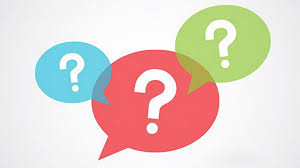